Assemblers, Linkers, and Loaders
Hakim Weatherspoon
CS 3410, Spring 2013
Computer Science
Cornell University
See: P&H Appendix B.3-4 and 2.12
Academic Integrity
All submitted work must be your own
OK to study together, but do NOT share soln’s
e.g. CANNOT email soln, look at screen, writ soln for others
Cite your (online) sources
“Crowd sourcing” your problem/soln same as copying
Project groups submit joint work
Same rules apply to projects at the group level
Cannot use of someone else’s soln
Closed-book exams, no calculators

Stressed? Tempted? Lost?
Come see me before due date!
Plagiarism in any form will not be tolerated
Academic Integrity
“Black Board” Collaboration Policy
Can discuss approach together on a “black board”
Leave and write up solution independently
Do not copy solutions
Plagiarism in any form will not be tolerated
Administrivia
Upcoming agenda
PA2 Design Doc due yesterday,  Monday, March 11th
HW3 due this Wednesday, March 13th
PA2 Work-in-Progress circuit due before spring break

Spring break: Saturday, March 16th to Sunday, March 24th 

Prelim2 Thursday, March 28th, right after spring break

PA2 due Thursday, April 4th
Goal for Today: Putting it all Together
Compiler output is assembly files

Assembler output is obj files


Linker joins object files into one executable



Loader brings it into memory and starts execution

.
Goal for Today: Putting it all Together
Compiler output is assembly files

Assembler output is obj files
How does the assembler resolve references/labels?
How does the assembler resolve external references?
Linker joins object files into one executable
How does the linker combine separately compiled files?
How does linker resolve unresolved references?
How does linker relocate data and code segments
Loader brings it into memory and starts execution
How does the loader start executing a program? 
How does the loader handle shared libraries?
Compiler, Assembler, Linker, Loader
calc.c
calc.s
calc.o
executable
program
math.c
math.s
math.o
calc.exe
C source
files
io.s
io.o
exists on 
disk
assembly
files
libc.o
loader
Compiler
libm.o
Executing 
in
Memory
obj files
Assembler
linker
process
[Speaker Notes: C compiller produces assembly files (contain MIPS assembly, pseudo-instructions, directives, etc.)
MIPS assembler produces object files (contain MIPS machine code, missing symbols, some layout information, etc.)
MIPS linker produces executable file (contains MIPS machine code, no missing symbols, some layout information)
OS loader gets it into memory and jumps to first instruction (machine code)]
Anatomy of an executing program
0xfffffffc
system reserved
top
system reserved
0x80000000
0x7ffffffc
stack
(stack grows down)
(.stack)
(heap grows up)
(static) data
.data
dynamic data (heap)
text
.text
0x10000000
.data
static data
code (text)
.text
reserved
0x00400000
bottom
0x00000000
system reserved
Example: Review of Program Layout
calc.c
system reserved
vector* v = malloc(8);
v->x = prompt(“enter x”);
v->y = prompt(“enter y”);
int c = pi + tnorm(v);
print(“result %d”, c);
v
stack
c
math.c
int tnorm(vector* v) {
 return abs(v->x)+abs(v->y);
}
dynamic data (heap)
v
lib3410.o
global variable: pi
	entry point: prompt
	entry point: print
	entry point: malloc
pi
“enter x”
static data
“result %d”
“enter y”
code (text)
tnorm
abs
main
system reserved
[Speaker Notes: What does memory look like when program is running?
OS reserved space
stack: function local vars and args
heap: vector object (8 bytes)
data: strings, pi
text: assembly]
Anatomy of an executing program
Code Stored in Memory
(also, data and stack)
computejump/branchtargets
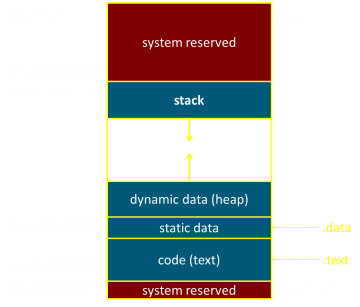 memory
$0 (zero)
$1 ($at)

$29 ($sp)
$31 ($ra)
registerfile
A
alu
D
D
B
+4
addr
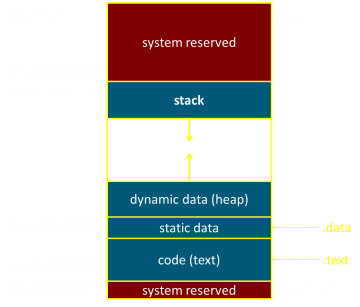 PC
din
dout
control
B
M
inst
memory
extend
imm
newpc
forwardunit
detecthazard
Stack, Data, Code 
Stored in Memory
Write-Back
InstructionDecode
InstructionFetch
Memory
ctrl
ctrl
ctrl
Execute
IF/ID
ID/EX
EX/MEM
MEM/WB
Big Picture: Assembling file separately
math.c
math.s
math.o
.o = Linux
.obj Windows
Output of assembler is a object files
Binary machine code, but not executable
How does assembler handle forward references?
How does Assembler handle forward references
Two-pass assembly
Do a pass through the whole program, allocate instructions and lay out data, thus determining addresses
Do a second pass, emitting instructions and data, with the correct label offsets now determined
One-pass (or backpatch) assembly
Do a pass through the whole program, emitting instructions, emit a 0 for jumps to labels not yet determined, keep track of where these instructions are
Backpatch, fill in 0 offsets as labels are defined
How does Assembler handle forward references
Example:
    bne $1, $2, L    sll $0, $0, 0L: addiu $2, $3, 0x2
The assembler will change this to
    bne $1, $2, +1    sll $0, $0, 0    addiu $2, $3, $0x2
Final machine code
     0X14220001   # bne     0x00000000   # sll     0x24620002   # addiu
[Speaker Notes: 0X14220001 = 000101 00001 00010 0000 0000 0000 0001  # bne $1, $2, 0x10x00000000 = 000000 00000 00000 00000 00000 000000   # sll $0, $0, $00x24620002 = 001001 00011 00010 0000 0000 0000 0010  # addiu $2, $3, 0x2]
Big Picture: Assembling file separately
math.c
math.s
math.o
.o = Linux
.obj Windows
Output of assembler is a object files
Binary machine code, but not executable
How does assembler handle forward references?
May refer to external symbols
Each object file has illusion of its own address space
Addresses will need to be fixed later
i.e. Need a “symbol table”
e.g. .text (code) starts at addr 0x00000000
       .data starts @ addr 0x00000000
Symbols and References
Global labels: Externally visible “exported” symbols
Can be referenced from other object files
Exported functions, global variables

Local labels:  Internal  visible only symbols
Only used within this object file
static functions, static variables, loop labels, …
e.g. pi 
(from a couple of slides ago)
e.g. 
$str
$L0
$L2
e.g. 
static foo
static bar
static baz
Object file
Header
Size and position of pieces of file
Text Segment
instructions
Data Segment
static data (local/global vars, strings, constants)
Debugging Information
line number  code address map, etc.
Symbol Table
External (exported) references
Unresolved (imported) references
Object File
Example
math.c
int pi = 3;
int e = 2;
static int randomval = 7;

extern char *username;
extern int printf(char *str, …);

int square(int x) { … }
static int is_prime(int x) { … }
int pick_prime() { … }
int pick_random() { 
	return randomval;  
}
gcc -S … math.c
gcc -c … math.s
objdump --disassemble math.o
objdump --syms math.o
Compiler
global
Assembler
local (to current file)
external (defined in another file)
local
global
Objdump disassembly
csug01 ~$ mipsel-linux-objdump --disassemble math.o  
math.o:     file format elf32-tradlittlemips
Disassembly of section .text:

00000000 <pick_random>:
   0:	27bdfff8 	addiu	sp,sp,-8
   4:	afbe0000 	sw	s8,0(sp)
   8:	03a0f021 	move	s8,sp
   c:	3c020000 	lui	v0,0x0
  10:	8c420008 	lw	v0,8(v0)
  14:	03c0e821 	move	sp,s8
  18:	8fbe0000 	lw	s8,0(sp)
  1c:	27bd0008 	addiu	sp,sp,8
  20:	03e00008 	jr	ra
  24:	00000000 	nop

00000028 <square>:
  28:	27bdfff8 	addiu	sp,sp,-8
  2c:	afbe0000 	sw	s8,0(sp)
  30:	03a0f021 	move	s8,sp
  34:	afc40008 	sw	a0,8(s8)
  …
[Speaker Notes: something suspicious: a lot of zero constants in this code]
Objdump disassembly
csug01 ~$ mipsel-linux-objdump --disassemble math.o  
math.o:     file format elf32-tradlittlemips
Disassembly of section .text:

00000000 <pick_random>:
   0:	27bdfff8 	addiu	sp,sp,-8
   4:	afbe0000 	sw	s8,0(sp)
   8:	03a0f021 	move	s8,sp
   c:	3c020000 	lui	v0,0x0
  10:	8c420008 	lw	v0,8(v0)
  14:	03c0e821 	move	sp,s8
  18:	8fbe0000 	lw	s8,0(sp)
  1c:	27bd0008 	addiu	sp,sp,8
  20:	03e00008 	jr	ra
  24:	00000000 	nop

00000028 <square>:
  28:	27bdfff8 	addiu	sp,sp,-8
  2c:	afbe0000 	sw	s8,0(sp)
  30:	03a0f021 	move	s8,sp
  34:	afc40008 	sw	a0,8(s8)
  …
Address
instruction
Mem[8] = instruction 0x03a0f021 (move s8,sp)
prolog
resolved (fixed) later
body
epilog
symbol
[Speaker Notes: something suspicious: a lot of zero constants in this code]
Objdump symbols
csug01 ~$ mipsel-linux-objdump --syms math.o
math.o:     file format elf32-tradlittlemips

SYMBOL TABLE:
00000000 l    df *ABS*	00000000 math.c
00000000 l    d  .text	00000000 .text
00000000 l    d  .data	00000000 .data
00000000 l    d  .bss	00000000 .bss
00000000 l    d  .mdebug.abi32	00000000 .mdebug.abi32
00000008 l     O .data	00000004 randomval
00000060 l     F .text	00000028 is_prime
00000000 l    d  .rodata	00000000 .rodata
00000000 l    d  .comment	00000000 .comment
00000000 g     O .data	00000004 pi
00000004 g     O .data	00000004 e
00000000 g     F .text	00000028 pick_random
00000028 g     F .text	00000038 square
00000088 g     F .text	0000004c pick_prime
00000000         *UND*	00000000 username
00000000         *UND*	00000000 printf
[Speaker Notes: notice: pick_random, square, other functions; pi, e, randomval; some undefined symbols]
Objdump symbols
csug01 ~$ mipsel-linux-objdump --syms math.o
math.o:     file format elf32-tradlittlemips

SYMBOL TABLE:
00000000 l    df *ABS*	00000000 math.c
00000000 l    d  .text	00000000 .text
00000000 l    d  .data	00000000 .data
00000000 l    d  .bss	00000000 .bss
00000000 l    d  .mdebug.abi32	00000000 .mdebug.abi32
00000008 l     O .data	00000004 randomval
00000060 l     F .text	00000028 is_prime
00000000 l    d  .rodata	00000000 .rodata
00000000 l    d  .comment	00000000 .comment
00000000 g     O .data	00000004 pi
00000004 g     O .data	00000004 e
00000000 g     F .text	00000028 pick_random
00000028 g     F .text	00000038 square
00000088 g     F .text	0000004c pick_prime
00000000         *UND*	00000000 username
00000000         *UND*	00000000 printf
l: local
g: global
segment
size
Address
segment
Static local 
func @ 
addr=0x60
size=0x28 bytes
external
reference
f: func
O: obj
[Speaker Notes: notice: pick_random, square, other functions; pi, e, randomval; some undefined symbols]
Separate Compilation
Q: Why separate compile/assemble and linking steps?
Linkers
Next Goal
How do we link together separately compiled and assembled machine object files?
Big Picture
calc.c
calc.s
calc.o
math.c
math.s
math.o
calc.exe
io.s
io.o
libc.o
libm.o
Executing 
in
Memory
linker
Linkers
Linker combines object files into an executable file
Relocate each object’s text and data segments
Resolve as-yet-unresolved symbols
Record top-level entry point in executable file

End result: a program on disk, ready to execute
E.g. 	./calc			Linux
		./calc.exe		Windows
		simulate calc	Class MIPS simulator
.
Linker Example
main.o
math.o
External references need 
to be resolved (fixed)

Steps
Find UND symbols in 
       symbol table
Relocate segments that
       collide

	e.g. uname @0x00
	        pi @ 0x00
	        square @ 0x00
	        main @ 0x00
...
0C000000
21035000
1b80050C
8C040000
21047002
0C000000
...
...
21032040
0C000000
1b301402
3C040000
34040000
...
.text
20 T	square
00 D	pi
*UND* 	printf
*UND*	uname
00 T	main
00 D	uname
*UND* 	printf
*UND* 	pi
Symbol tbl
28, JL, printf
30, LUI, uname
34, LA, uname
40, JL, printf
4C, LW/gp, pi
50, JL, square
printf.o
Relocation info
...
3C T	printf
[Speaker Notes: main.o
0C000000 = 0000 1100 (JAL)
21035000 = 001000 01000 00011 0101 0000 0000 0000 (ADDI $3,$8, 0x5000)
1B80050C = 000110 11100 00000 0000 0101 0000 1100 (BLEZ $28, 0x050C)
3C040000 = 001111 00000 00100 0000 0000 0000 0000 (LUI, $4, 0)
21047002 = 001000 01000 00100 0111 0000 0000 0010 (ADDI $4, $8, 0x7002) 

math.o
21032040 = 001000 01000 00011 0010 0000 0100 0000 (ADDI $3,$8, 0x2040)
0C000000 = 0000 1100 (JAL)
1B301402 = 000110 11001 10000 0001 0100 0000 0010 (BLEZ $23, 0x1402)
3C040000 = 001111 000000 0100 0000 0000 0000 0000 (LUI, $4, 0)
34040000 = 001101 000000 0100 0000 0000 0000 0000 (ORI, $4, 0)

1111 f
1110 e
1101 d
1100 c
1011 b
1010 a]
Linker Example
calc.exe
main.o
math.o
...
21032040
0C40023C
1b301402
3C041000
34040004
...
0C40023C
21035000
1b80050c
8C048004
21047002
0C400020
...
10201000
21040330
22500102
...
...
0C000000
21035000
1b80050C
8C040000
21047002
0C000000
...
...
21032040
0C000000
1b301402
3C040000
34040000
...
0040 0000
JAL   printf
LA uname
math
LUI  1000
.text
ORI  0004
2
1
B
A
3
1
2
3
0040 0100
20 T	square
00 D	pi
*UND* 	printf
*UND*	uname
main
00 T	main
00 D	uname
*UND* 	printf
*UND* 	pi
LW $4,-32764($gp)
         $4 = pi
Symbol tbl
JAL   square
28, JL, printf
30, LUI, uname
34, LA, uname
0040 0200
40, JL, printf
4C, LW/gp, pi
50, JL, square
printf
printf.o
Relocation info
1000 0000
pi
00000003
  0077616B
1000 0004
uname
...
Entry:0040 0100
text:0040 0000
data:1000 0000
3C T	printf
[Speaker Notes: math
21032040 = 001000 01000 00011 0010 0000 0100 0000 (ADDI $3,$8, 0x2040)
0C40023C = 0000 1100 (JAL)
1B301402 = 000110 11001 10000 0001 0100 0000 0010 (BLEZ $23, 0x1402)
3C041000 = 001111 00000 00100 (LUI, $4, 0x1000)
34040004 = 001101 00000 00100 (ORI, $4, 0x0004)

main
0C40023C = 0000 1100 (JAL)
21035000 = 001000 01000 00011 0101 0000 0000 0000 (ADDI $3,$8, 0x5000)
1B80050C = 000110 11100 00000 0000 0101 0000 1100 (BLEZ $28, 0x050C)
8F048004 = 100011 11100 00100 1000 0000 0000 0100 (LW $4, 0x8004($28))
21047002 = 001000 01000 00100 0111 0000 0000 0010 (ADDI $4, $8, 0x7002) 

printf
10201000 = 000100 00001 00000 0001 0000 0000 0000 (BEQ $1, 0x1000)
21040330 = 001000 01000 00100 0000 0011 0011 0000 (ADDI $4, $8, 0x0330)
22500102 = 001000 10010 10000 0000 0001 0000 0010 (ADDI $16, $18, 0x0102)
40023C = 0001 0000 0000 0000 1000 1111
10008f

Starting with msb, bit 31 on left
0C =    0000 1100 (J or JAL)
4C04 = 0100 1100 0000 0100 (?)
3C041000 = 0011 1100 0000 0100 (LUI, $4, 0x1000)
34040004 = 0011 0100 0000 0100 (ORI, $4, 0x0004)


1111 f
1110 e
1101 d
1100 c
1011 b
1010 a]
Object file
Header
location of main entry point (if any)
Text Segment
instructions
Data Segment
static data (local/global vars, strings, constants)
Relocation Information
Instructions and data that depend on actual addresses
Linker patches these bits after relocating segments
Symbol Table
Exported and imported references
Debugging Information
Object File
Object File Formats
Unix
a.out
COFF: Common Object File Format
ELF: Executable and Linking Format
…
Windows
PE: Portable Executable

All support both executable and object files
Loaders and Libraries
Big Picture
calc.c
calc.s
calc.o
executable
program
math.c
math.s
math.o
calc.exe
io.s
io.o
exists on 
disk
libc.o
loader
libm.o
Executing 
in
Memory
process
Loaders
Loader reads executable from disk into memory
Initializes registers, stack, arguments to first function
Jumps to entry-point
Part of the Operating System (OS)
Static Libraries
Static Library: Collection of object files (think: like a zip archive)

Q: But every program contains entire library!



e.g. libc.a contains many objects:
printf.o, fprintf.o, vprintf.o, sprintf.o, snprintf.o, …
read.o, write.o, open.o, close.o, mkdir.o, readdir.o, …
rand.o, exit.o, sleep.o, time.o, ….
Shared Libraries
Q: But every program still contains part of library!
[Speaker Notes: fixed address: drawbacks? advantages?
(makes linking trivial: few relocations needed)]
Direct Function Calls
Direct call:
00400010 <main>:
	...
	jal 0x00400330
	...
	jal 0x00400620
	...
	jal 0x00400330
	...
00400330 <printf>:
	...
00400620 <gets>:
	...
Drawbacks:
Linker or loader must edit every use of a symbol (call site, global var use, …)

Idea: 
Put all symbols in a single “global offset table”
Code does lookup as needed
Indirect  Function Calls
Indirect call:
00400010 <main>:
	...
	jal 0x00400330
	...
	jal 0x00400620
	...
	jal 0x00400330
	...
00400330 <printf>:
	...
00400620 <gets>:
	...
GOT: global offset table
0x00400010 # main
0x00400330 # printf
0x00400620 # gets
[Speaker Notes: .got = global offset table
filled in by linker (or loader)
all jumps go indirect via global offset table]
Indirect  Function Calls
Indirect call:
00400010 <main>:
	...
	jal 0x00400330
	...
	jal 0x00400620
	...
	jal 0x00400330
	...
00400330 <printf>:
	...
00400620 <gets>:
	...
# data segment
GOT: global offset table
0
0x00400010 # main
lw $t9,-32708($gp)
jalr $t9
0x00400330 # printf
4
0x00400620 # gets
8
lw $t9,-32704($gp)
jalr $t9
lw $t9,-32708($gp)
jalr $t9
# global offset table
# to be loaded
# at -32712($gp)
# printf = 4+(-32712)+$gp
# gets   = 8+(-32712)+$gp
[Speaker Notes: .got = global offset table
filled in by linker (or loader)
all jumps go indirect via global offset table]
Indirect  Function Calls
Indirect call:
00400010 <main>:
	...
	jal 0x00400330
	...
	jal 0x00400620
	...
	jal 0x00400330
	...
00400330 <printf>:
	...
00400620 <gets>:
	...
# data segment
.got
.word
0x00400010 # main
lw $t9,-32708($gp)
jalr $t9
0x00400330 # printf
.word
0x00400620 # gets
.word
lw $t9,-32704($gp)
jalr $t9
lw $t9,-32708($gp)
jalr $t9
# global offset table
# to be loaded
# at -32712($gp)
# printf = 4+(-32712)+$gp
# gets   = 8+(-32712)+$gp
[Speaker Notes: .got = global offset table
filled in by linker (or loader)
all jumps go indirect via global offset table]
Dynamic  Linking
Indirect call with on-demand dynamic linking:
00400010 <main>:
    ...
    # load address of prints    # from .got[1]
    lw t9, -32708(gp)
    
    
    # now call it
    jalr t9
    ...
.got 
    .word 00400888 # open
    .word 00400888 # prints
    .word 00400888 # gets
    .word 00400888 # foo
[Speaker Notes: dlresolve:
# t9 = 0x400888
# t8 = index of func that needs to be loaded/linked
... # t7 = loadfromdisk(t8)
... # got[t8] = t7
jr t7]
Dynamic  Linking
Indirect call with on-demand dynamic linking:
00400010 <main>:
    ...
    # load address of prints    # from .got[1]
    lw t9, -32708(gp)
    # also load the index 1
    li t8, 1
    # now call it
    jalr t9
    ...
.got 
    .word 00400888 # open
    .word 00400888 # prints
    .word 00400888 # gets
    .word 00400888 # foo
...
00400888 <dlresolve>:
	# t9 = 0x400888
	# t8 = index of func that#    needs to be loaded

	# load that func
	... # t7 = loadfromdisk(t8)

	# save func’s address so# so next call goes direct
  ... # got[t8] = t7

	# also jump to func
  jr t7
	# it will return directly # to main, not here
[Speaker Notes: dlresolve:
# t9 = 0x400888
# t8 = index of func that needs to be loaded/linked
... # t7 = loadfromdisk(t8)
... # got[t8] = t7
jr t7]
Big Picture
calc.c
calc.s
calc.o
math.c
math.s
math.o
calc.exe
io.s
io.o
libc.o
libm.o
Executing 
in
Memory
Dynamic Shared Objects
Windows: dynamically loaded library (DLL)
PE format
Unix: dynamic shared object (DSO)
ELF format
Unix also supports Position Independent Code (PIC)
Program determines its current address whenever needed (no absolute jumps!)
Local data: access via offset from current PC, etc.
External data: indirection through Global Offset Table (GOT)
… which in turn is accessed via offset from current PC
[Speaker Notes: .dll
.so
PIC: why?]
Static and Dynamic Linking
Static linking
Big executable files (all/most of needed libraries inside)
Don’t benefit from updates to library
No load-time linking

Dynamic linking 
Small executable files (just point to shared library)
Library update benefits all programs that use it
Load-time cost to do final linking
But dll code is probably already in memory
And can do the linking incrementally, on-demand
[Speaker Notes: cost of loading big executables
dll hell, versioning problems]
Administrivia
Upcoming agenda
PA2 Design Doc due yesterday,  Monday, March 11th
HW3 due this Wednesday, March 13th
PA2 Work-in-Progress circuit due before spring break

Spring break: Saturday, March 16th to Sunday, March 24th 

Prelim2 Thursday, March 28th, right after spring break

PA2 due Thursday, April 4th
Recap
Compiler output is assembly files

Assembler output is obj files

Linker joins object files into one executable

Loader brings it into memory and starts execution